Why Do We - - -Quit Church?
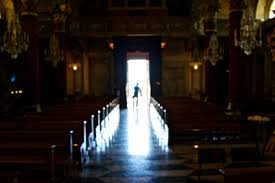 This lesson looks at the reasons many have decided to quit church, worship, spiritual lfe – and return to the world.
Many churches are losing members.
Few churches are growing.
More are leaving than are being converted.
Why do people quit church?
A Real Problem
Work demands
Social activities
Hobby / Sports
TOO BUSY
Home and family
Visit relatives
Children’s activities
Only day to be with family
FAMILY
Disagree with the preacher
Don’t like a decision of the elders
Song leader sings off key
Bible Class teacher is too strict
CHURCH LEADERS
Members are judgmental, critical
Am I being judgmental of those I criticize for being judgmental?
Hypocrites are EVREYWHERE!
HYPOCRISY IN THE CHURCH
Circumstances in life change.
Marriage, children, divorce, serious illness, death, lonely.
Embarrassed with sin of family members.
LIFE CHANGES
Matthew 13 – Parable of Sower
Wayside – too hard to grow, not ready to live for Christ
REAL ISSUES WE FACE
Matthew 13 – Parable of Sower
Wayside – too hard to grow
Rocky – no depth to put down roots
REAL ISSUES WE FACE
Matthew 13 – Parable of Sower
Wayside – too hard to grow
Rocky – no depth to put down roots
Thorns – cares of pleasures of the world
REAL ISSUES WE FACE
Luke 14:24  For I say to you that none of those men who were invited shall taste my supper.
Excuses are external – worldly
NO VALID EXCUSES
Luke 14:24  For I say to you that none of those men who were invited shall taste my supper.
Excuses are external – worldly 
Real problem is internal – heart, faith, decision to obey Christ
NO VALID EXCUSES